Муниципальное бюджетное общеобразовательное учреждение «Специальная общеобразовательная школа – интернат»«Месячник безопасности»
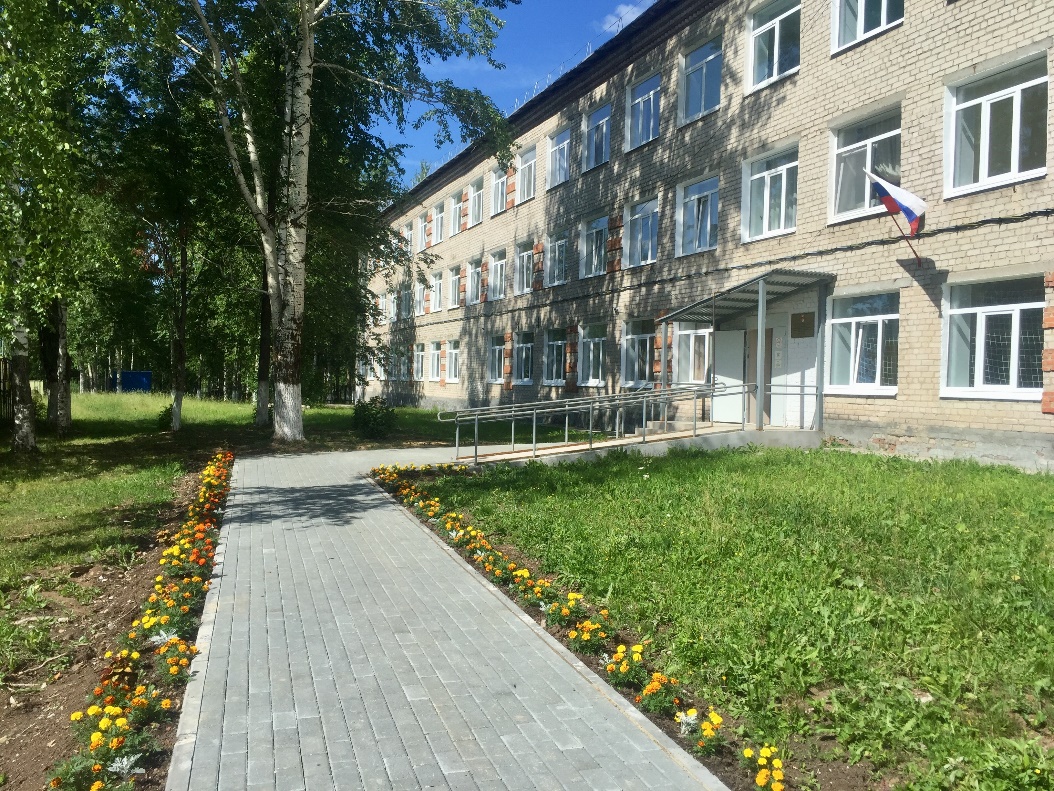 г. Губаха   2023 год
Обновлен стенд по дорожной безопасности, безопасный маршрут «дом-школа-дом», литература в школьной библиотеке
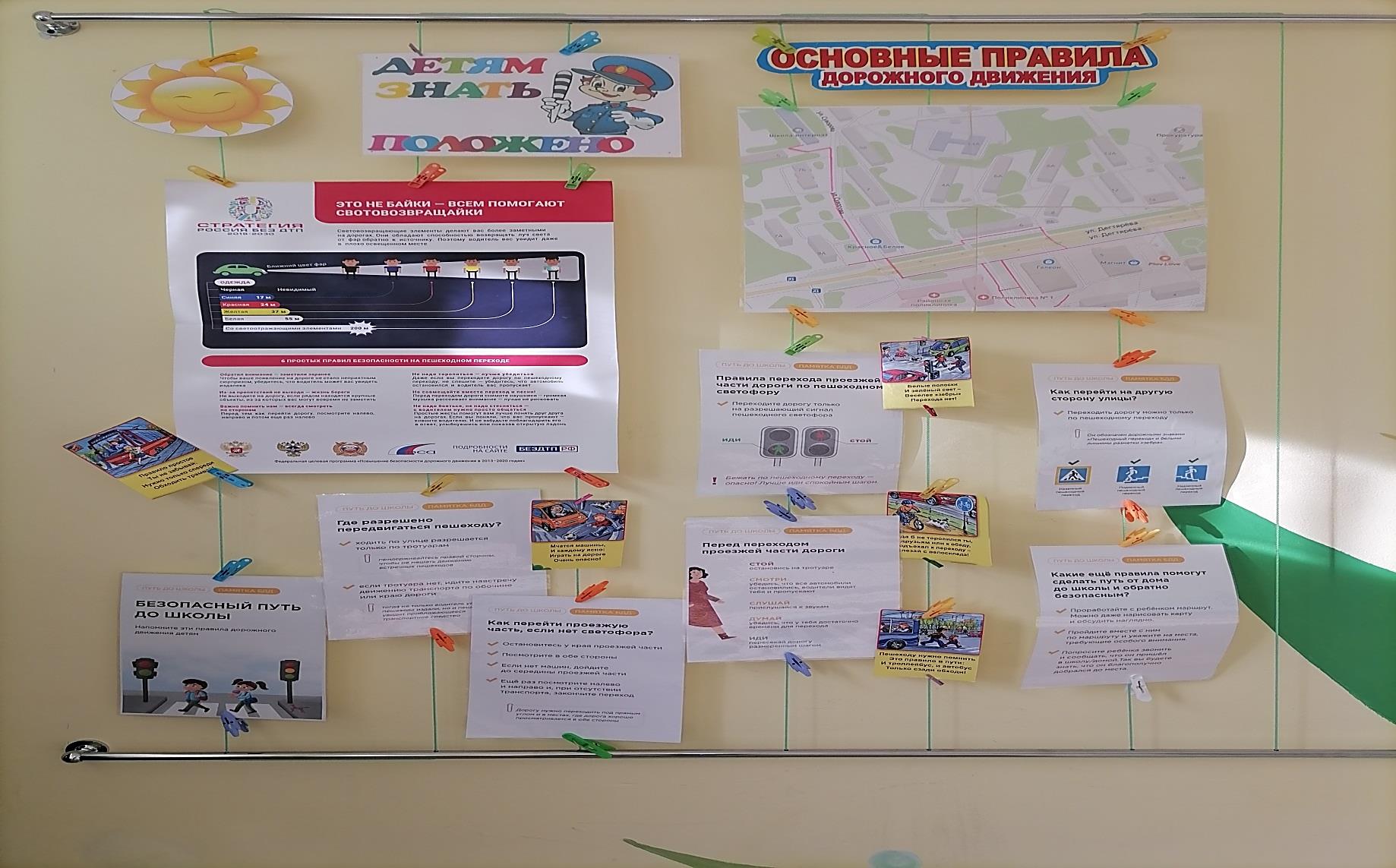 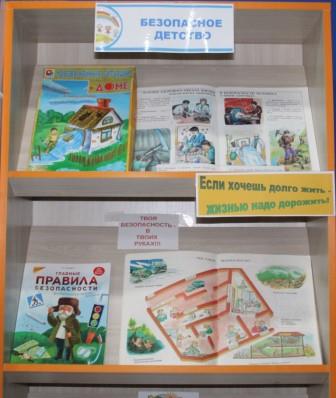 Выставка детских работ
«Правила дорожные детям знать положено!»
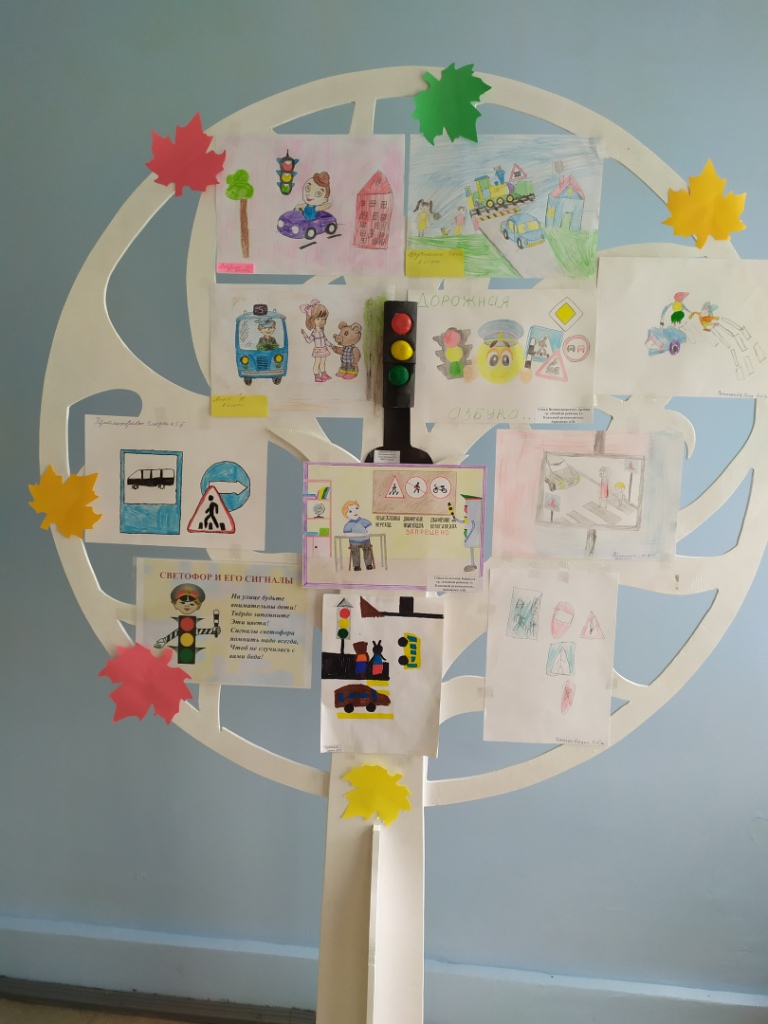 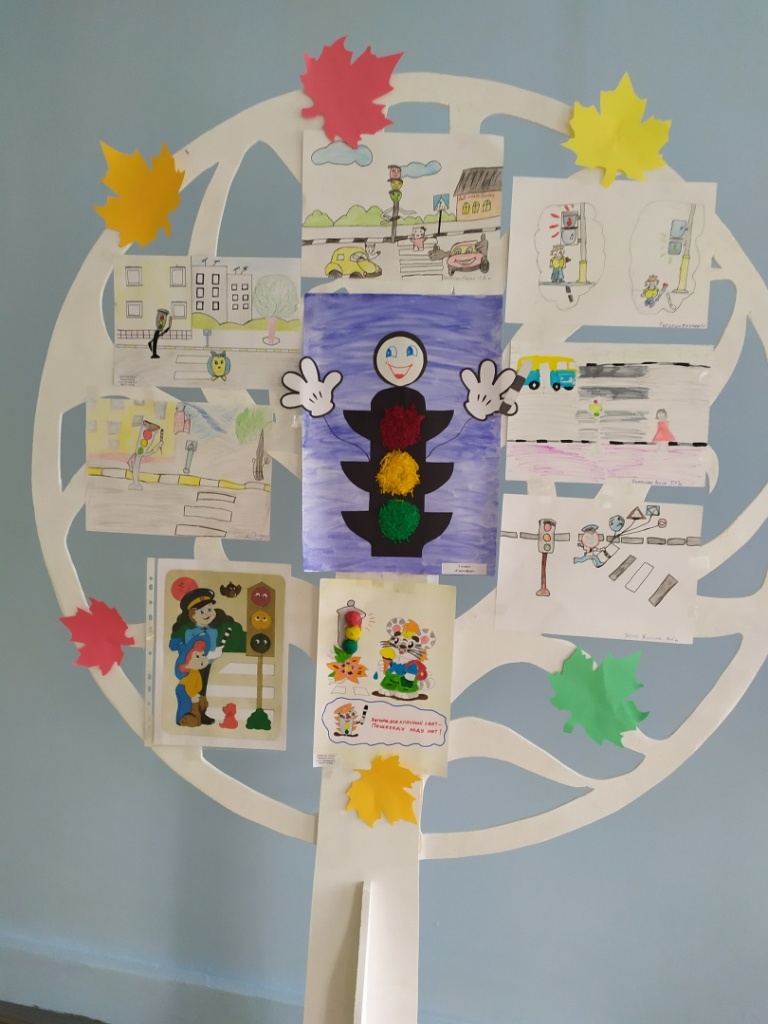 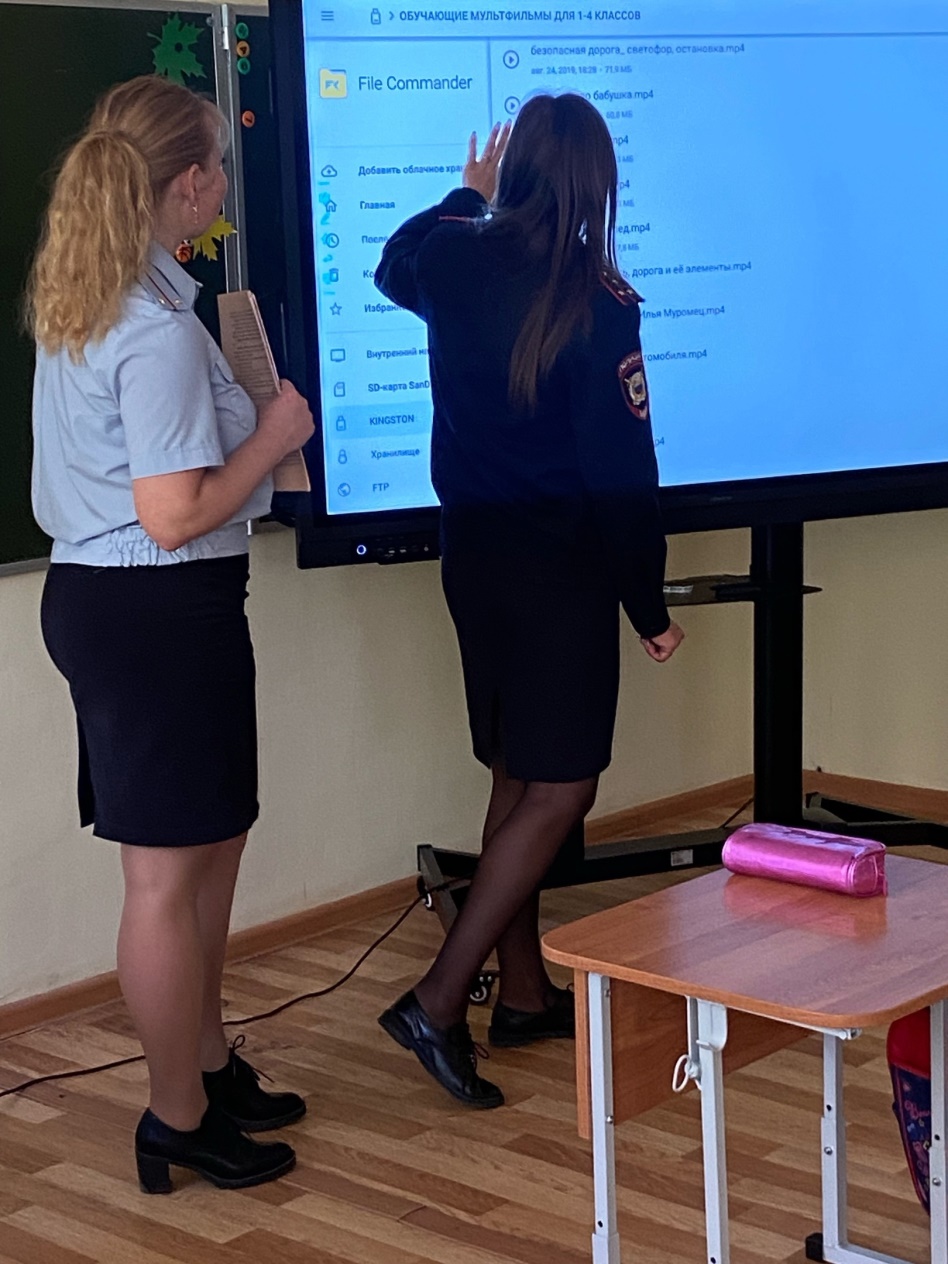 Классные часы с участием  инспекторов ГИБДД
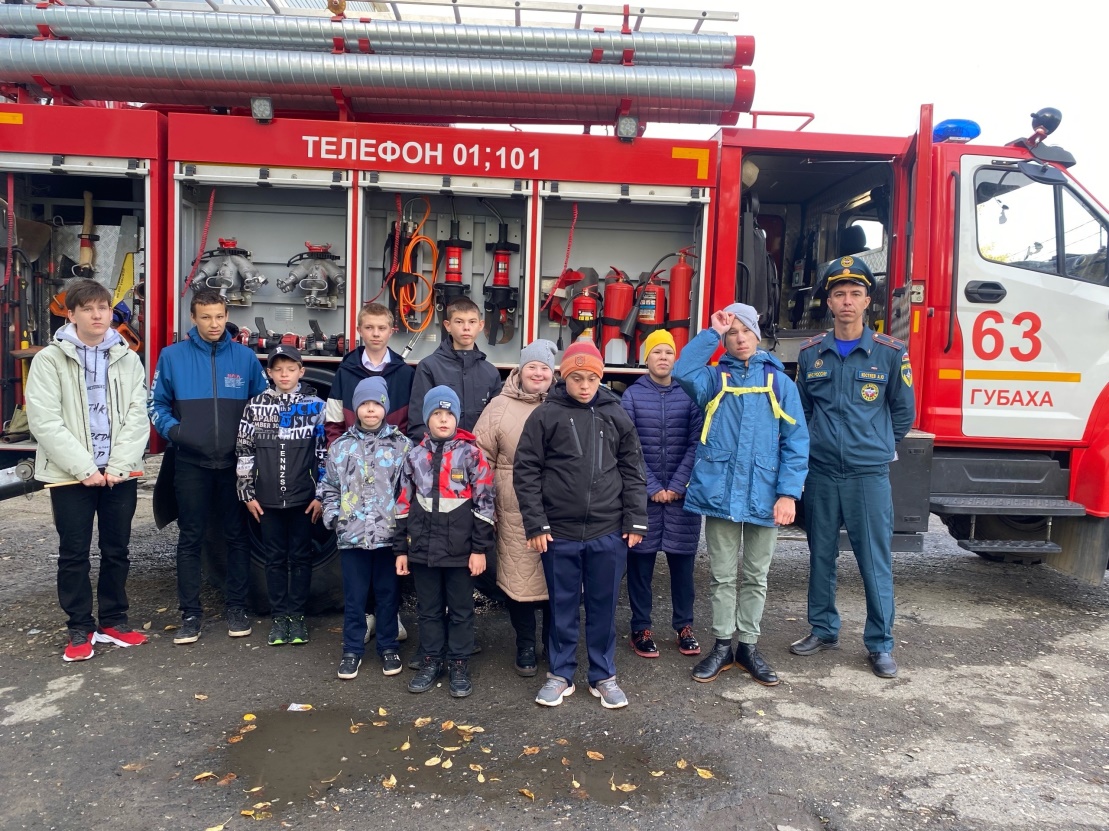 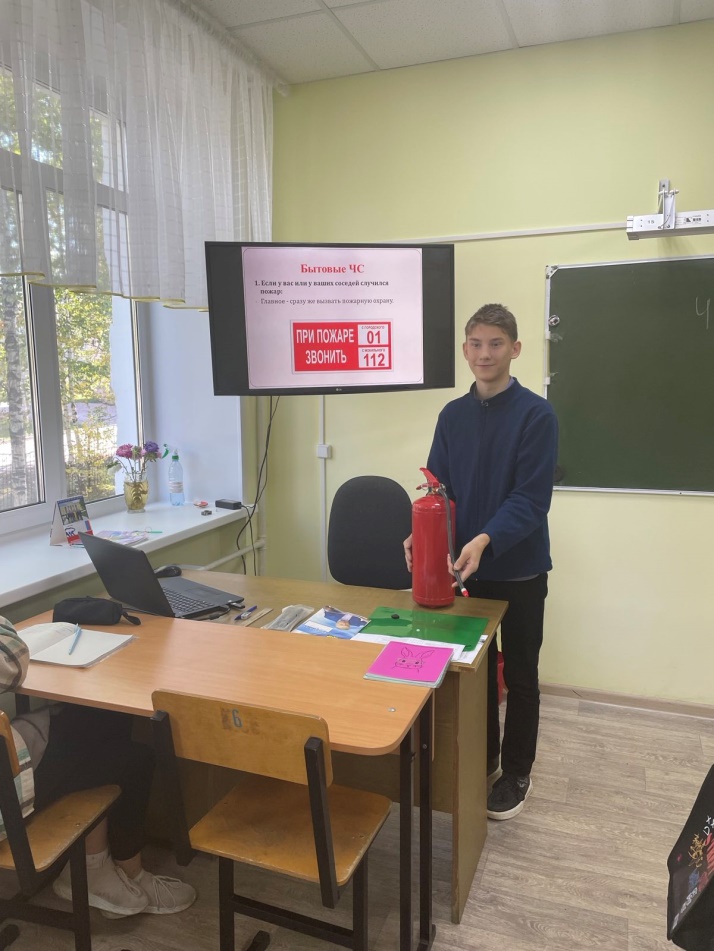 Встреча с сотрудниками 63 пожарно-спасательной части 27 пожарно-спасательного отряда ФГС ГПС ГУ МЧС.
Игра-соревнование
 «Грамотный пешеход».
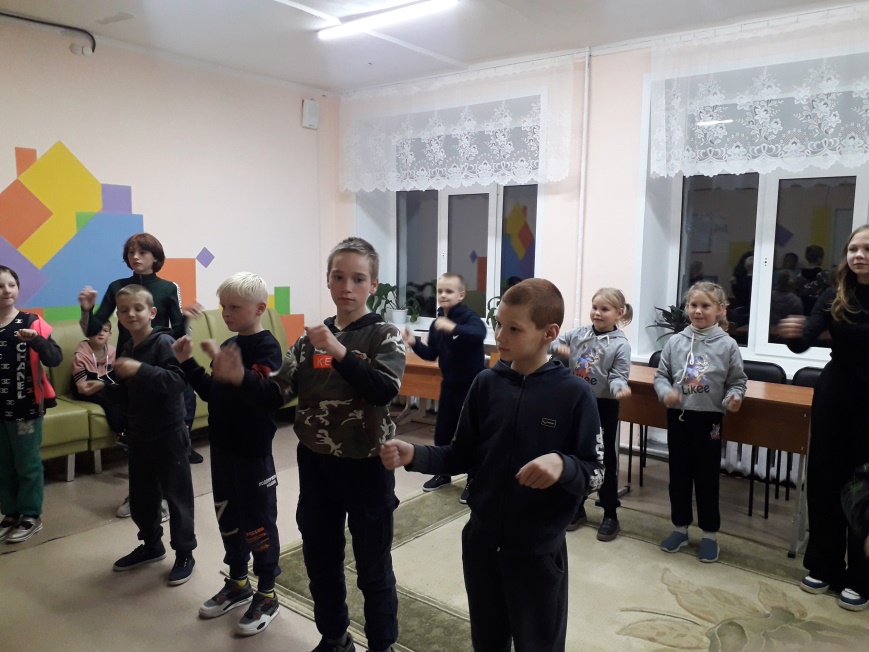 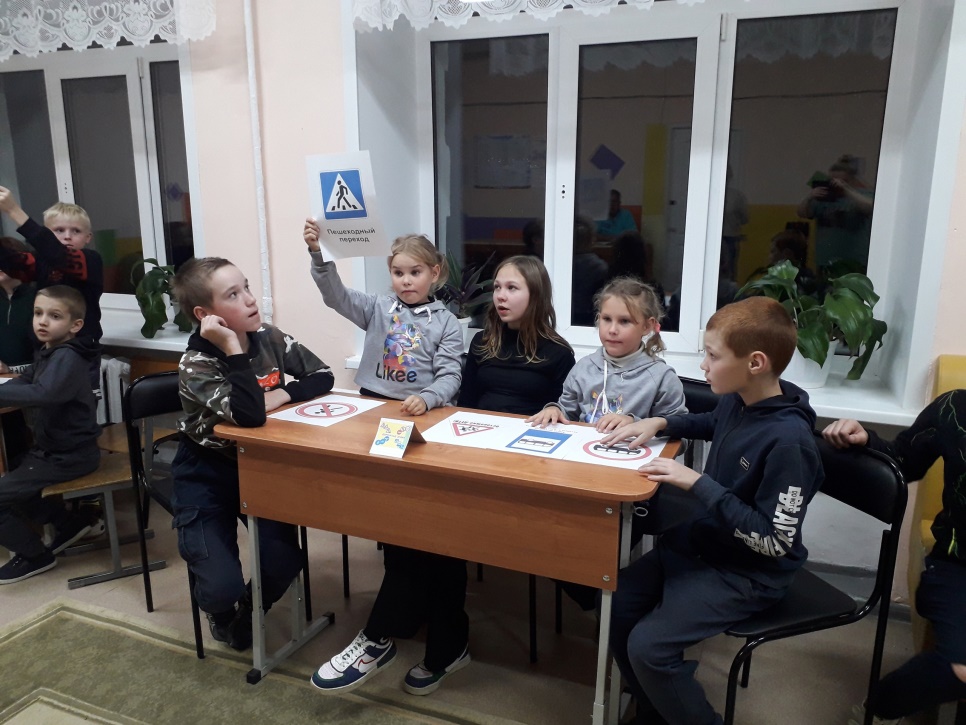 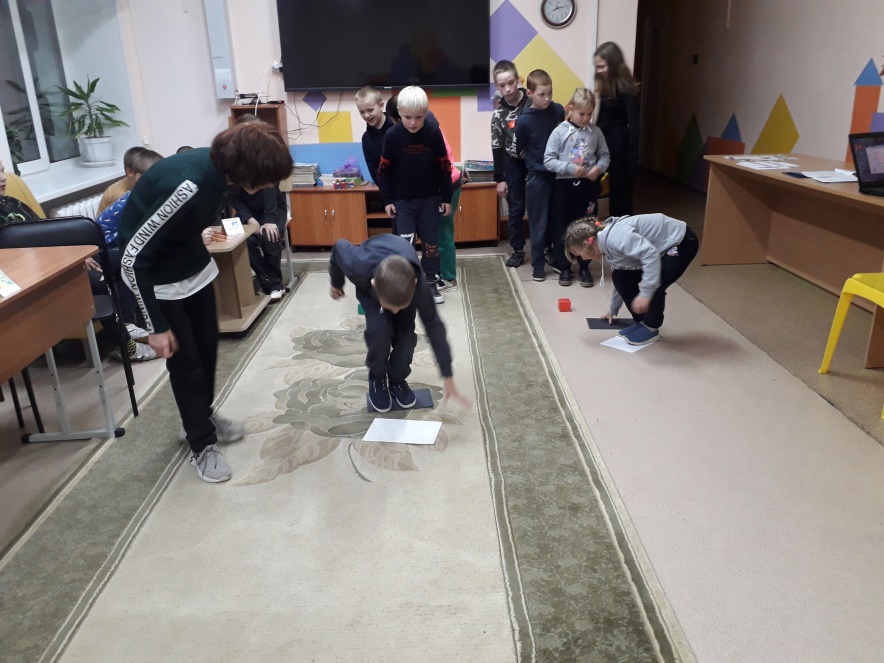 Игра «Выбор профессии-важный выбор»
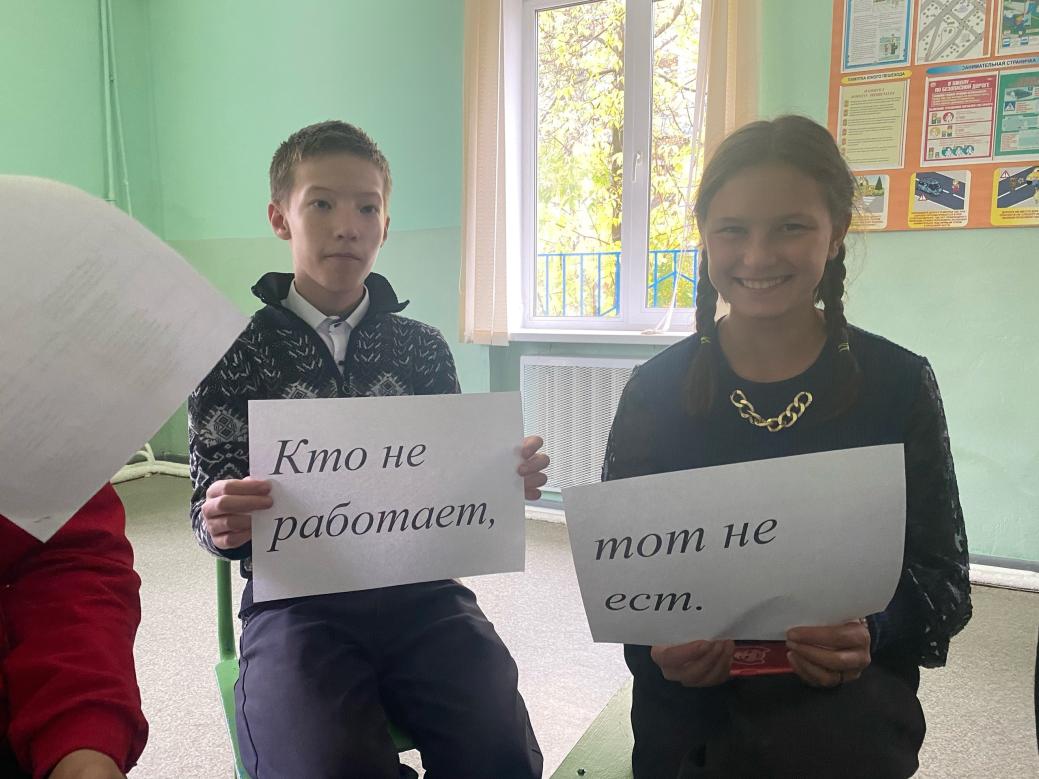 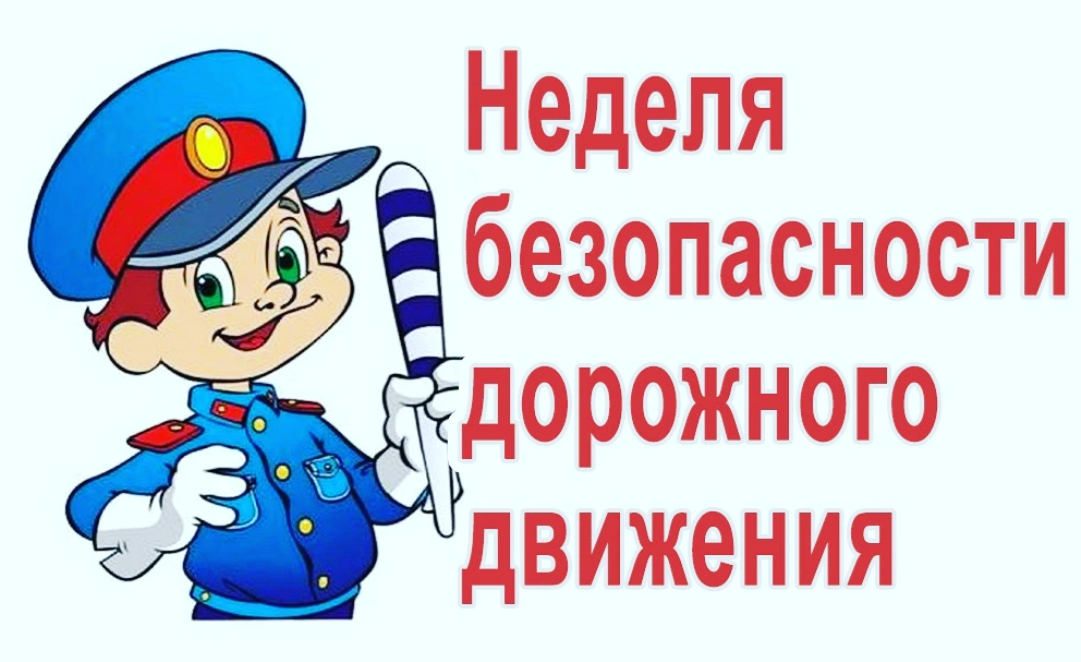 #НеделяБДД2023
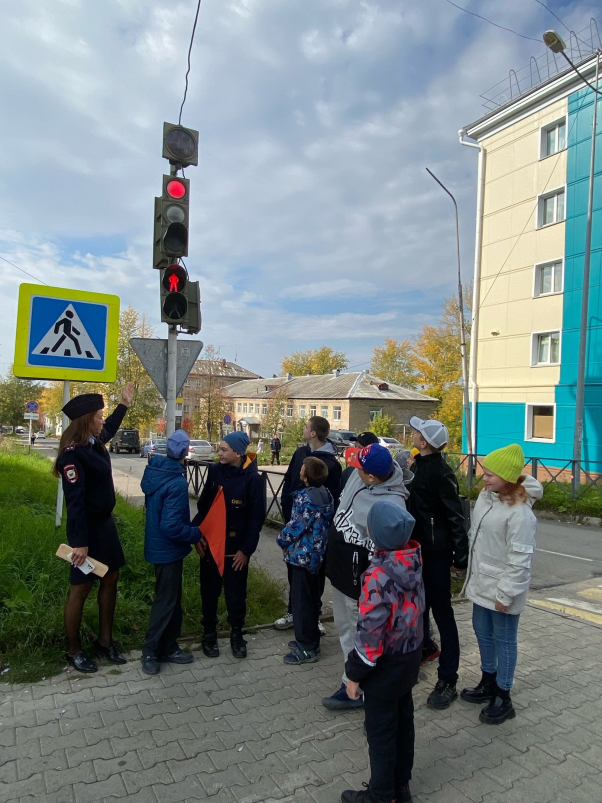 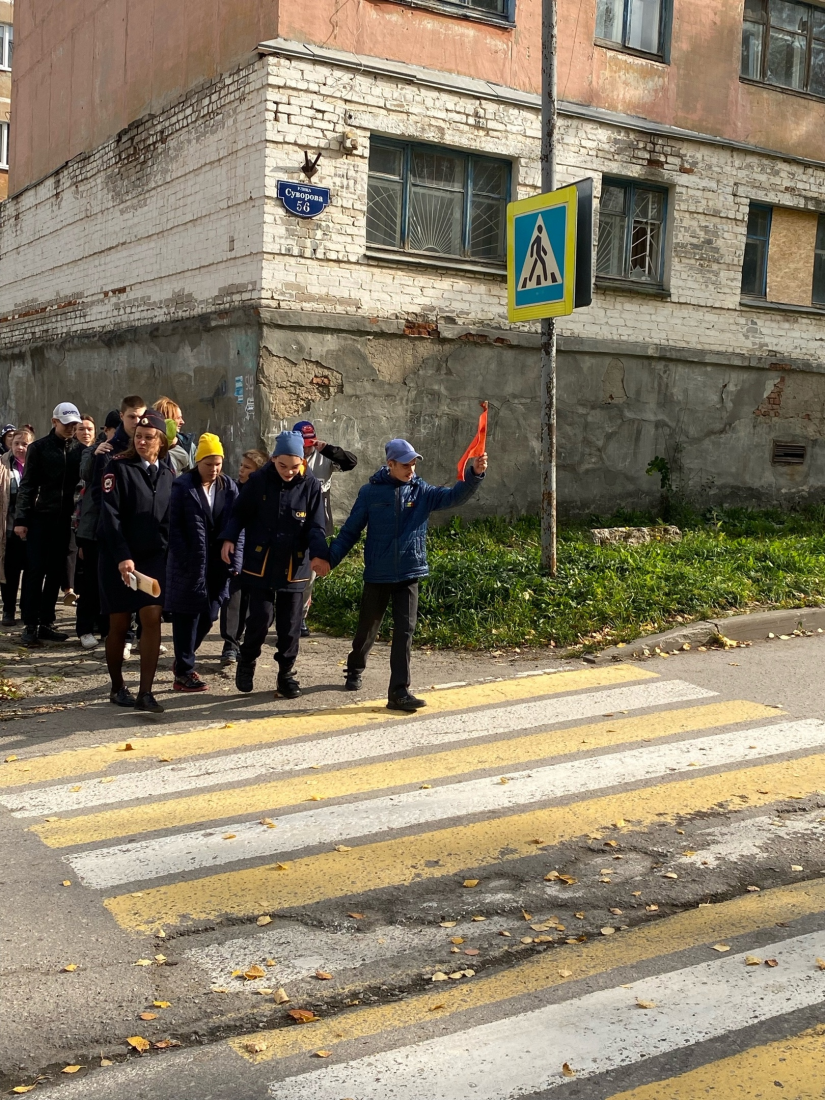 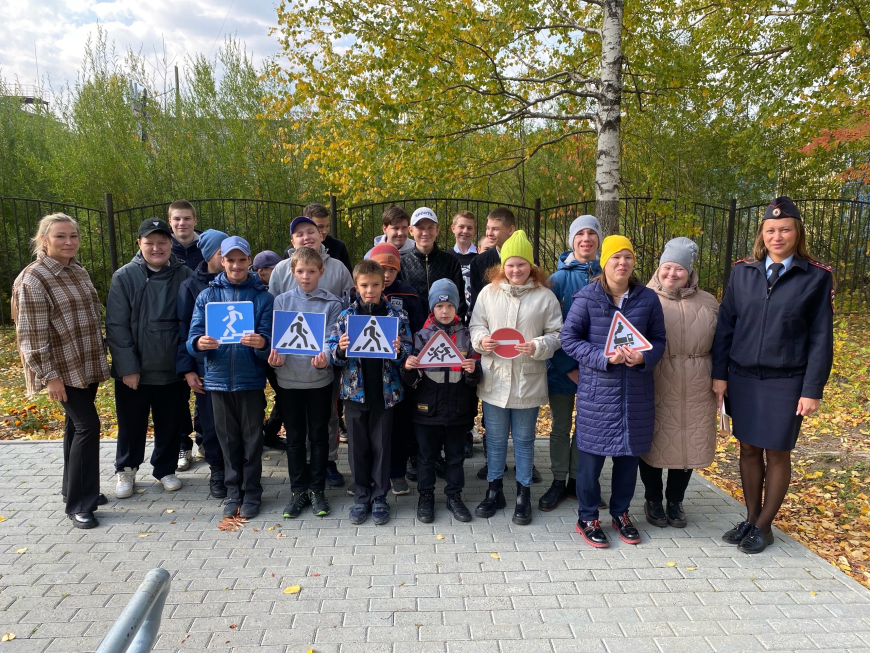 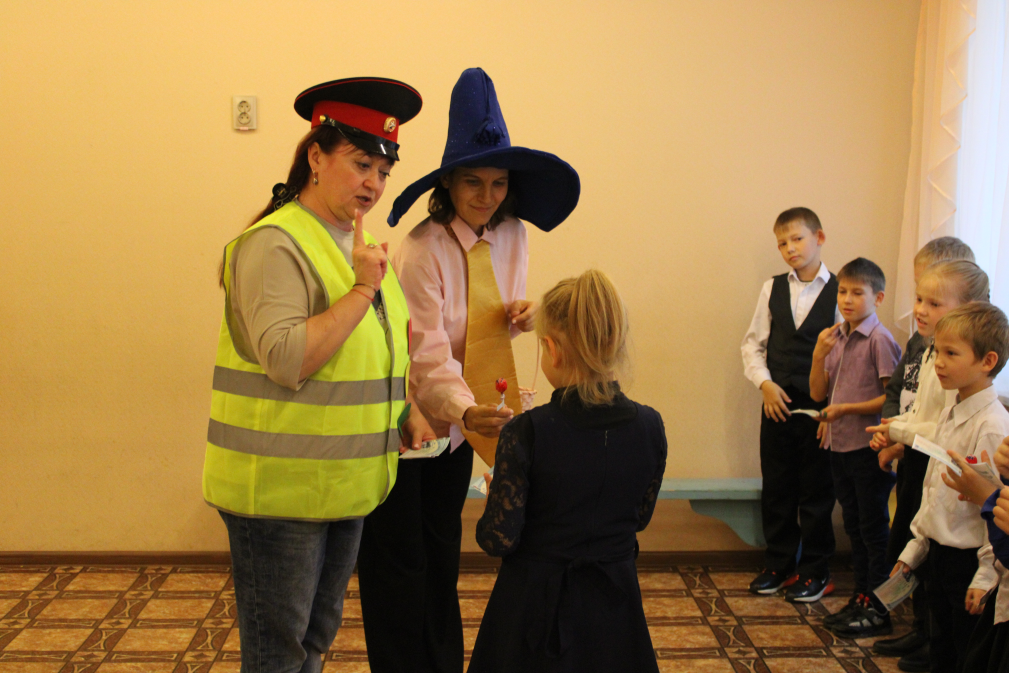 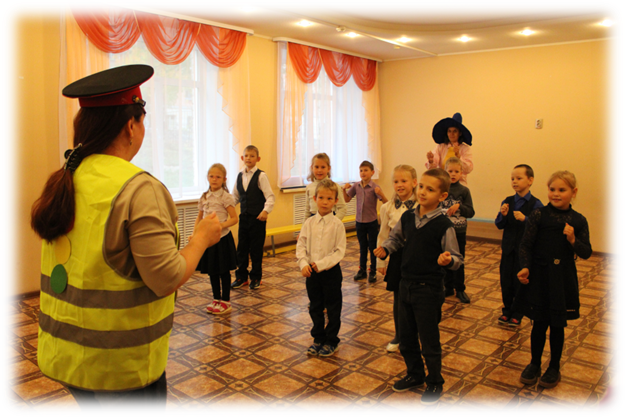 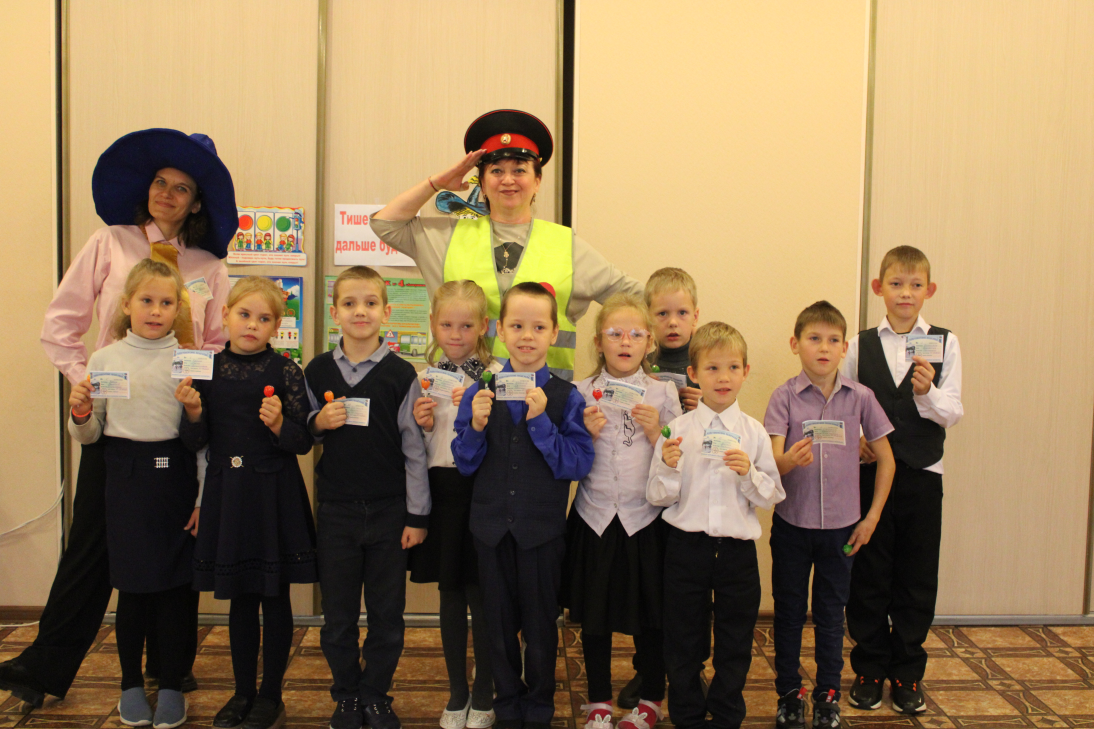 Посвящение в пешеходы
«День  солидарности  в борьбе с  терроризмом»
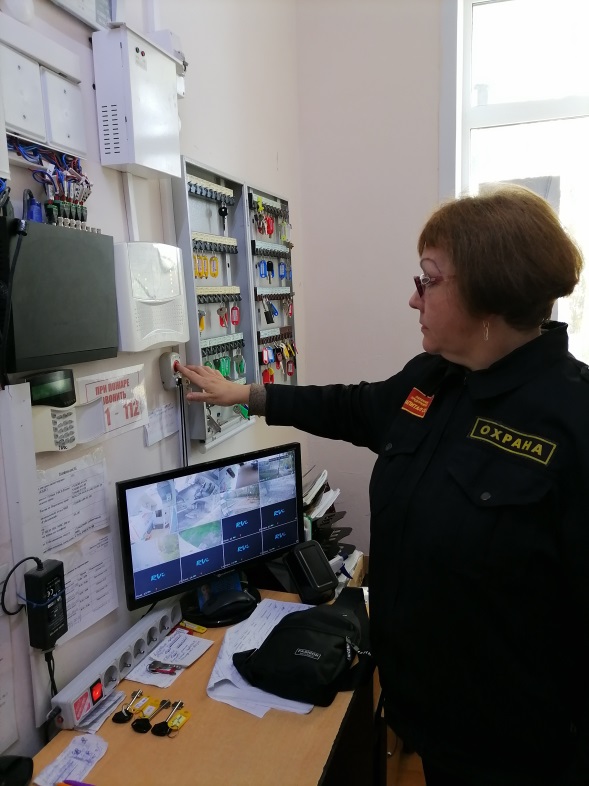 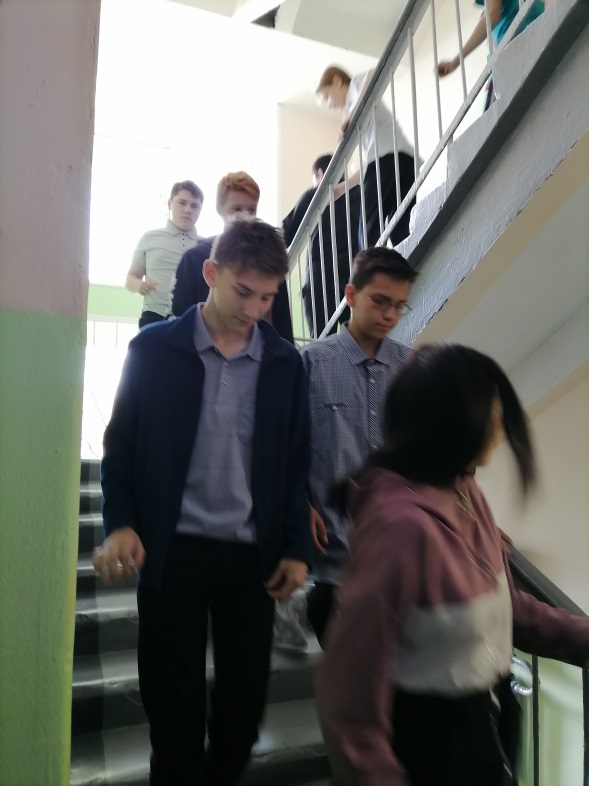 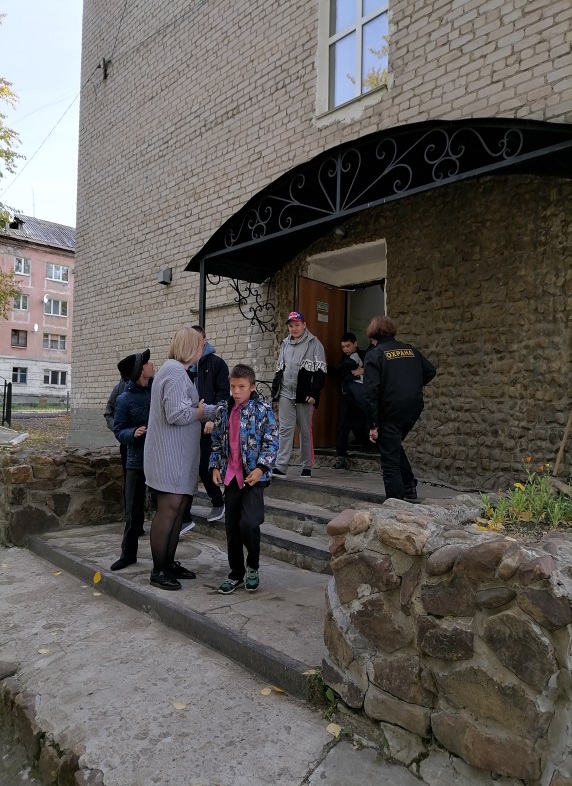 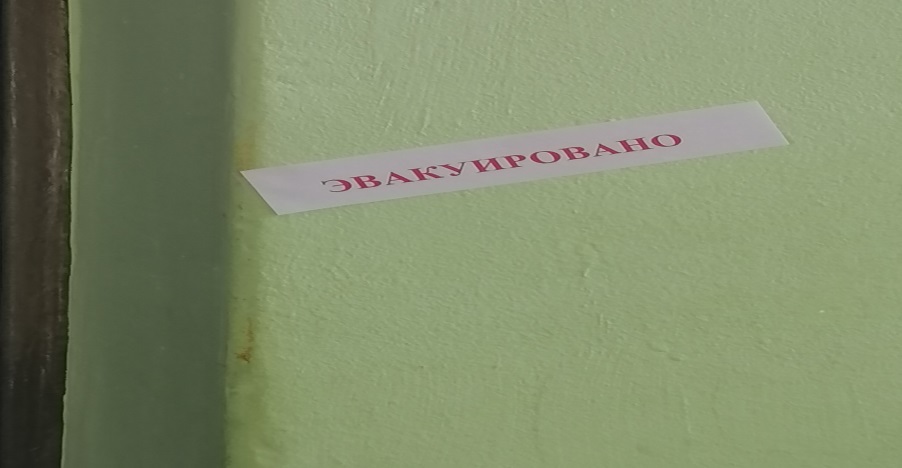 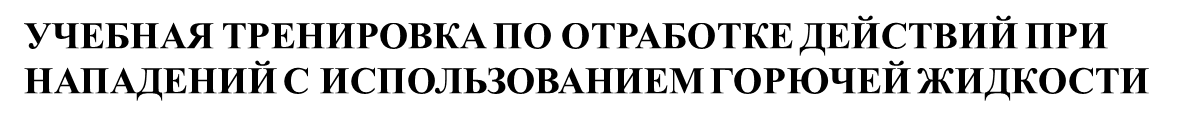 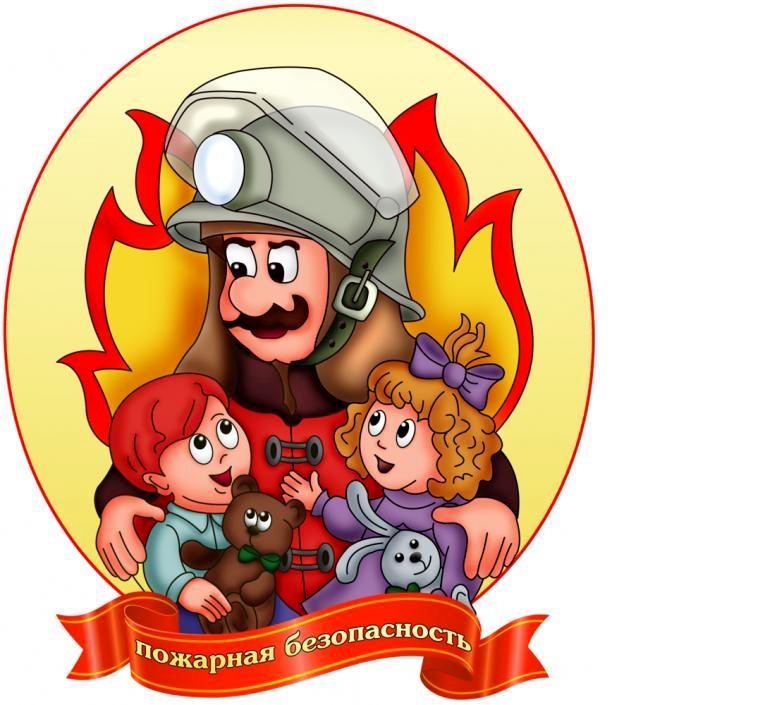 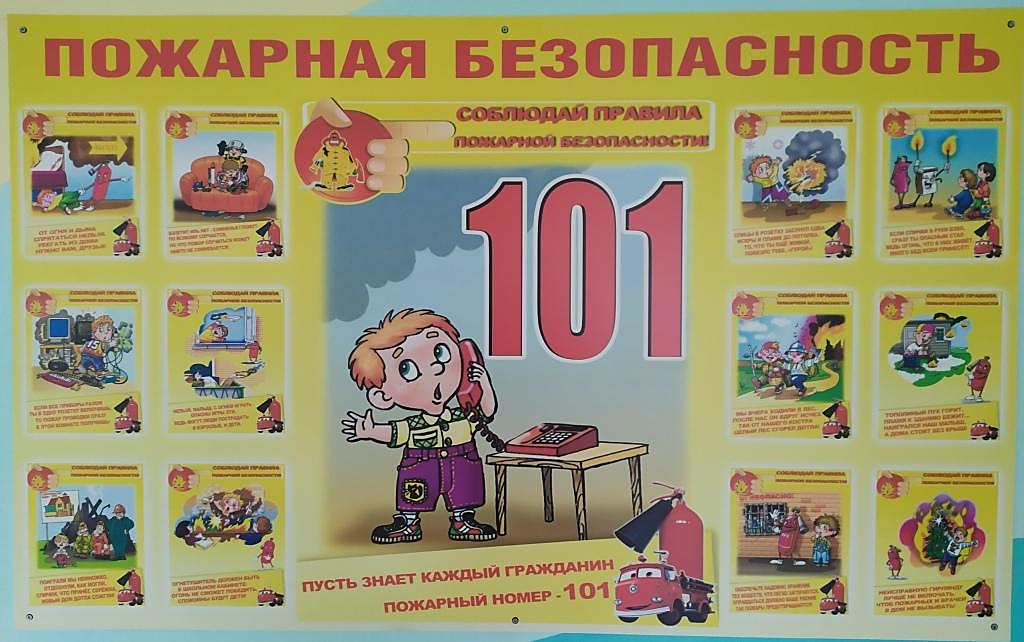 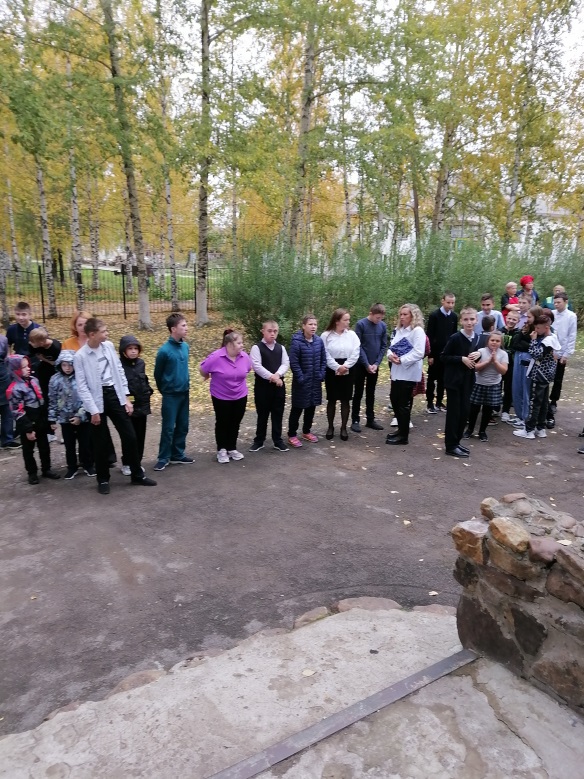 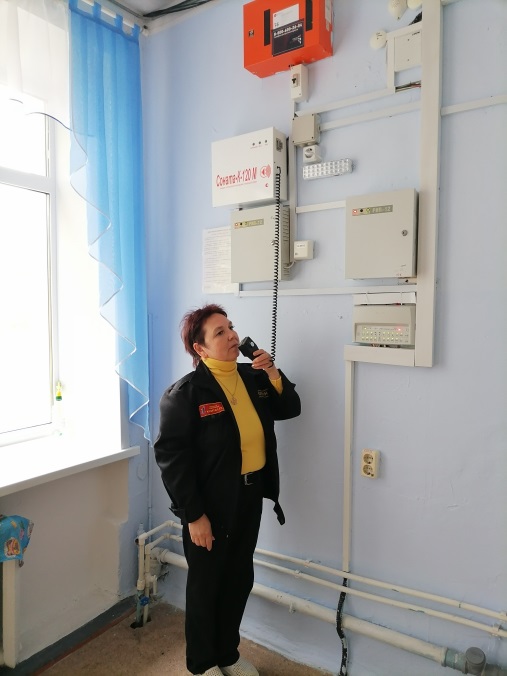 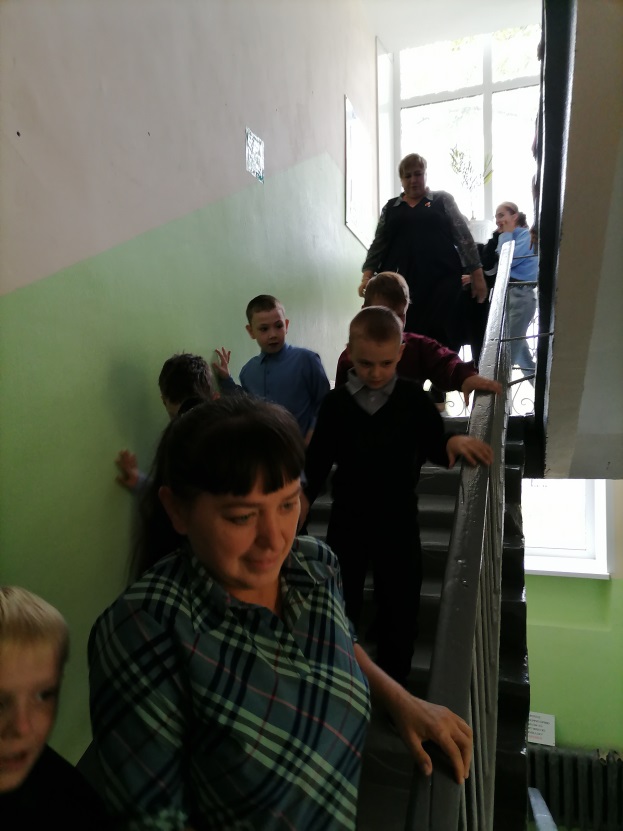 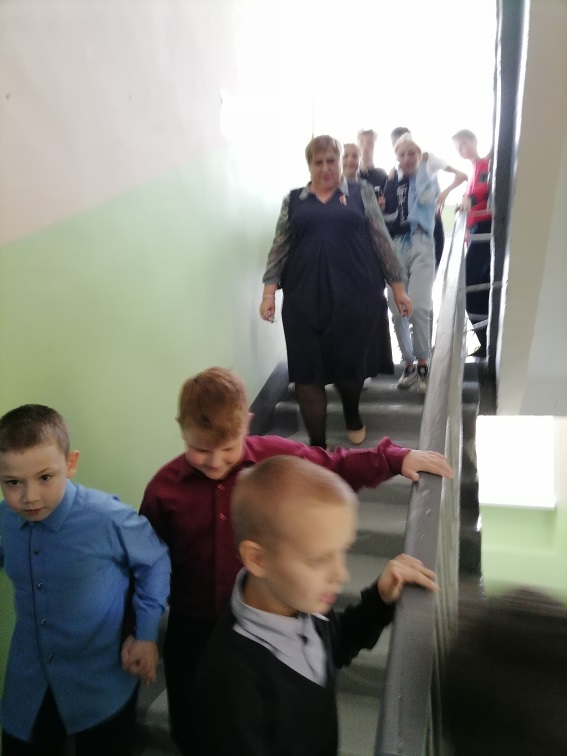 УЧЕБНАЯ ТРЕНИРОВКА ПО ОТРАБОТКЕ ДЕЙСТВИЙ  ПРИ ПОЖАРЕ
В организации мероприятий месячника безопасности-2023 принимали участие:
Заместитель директора по УВР –Шикута А. И.
Заместитель директора по АХР – Маркелова Е.Л.
 Пожарная часть № 63 г. Губахи – Костяев А.Ю.
Старший госинспектор РО Госавтоинспекции – Шихова А.Н.
 Государственный  Инспектор БДД Госавтоинспекции  - Марьина С. А.